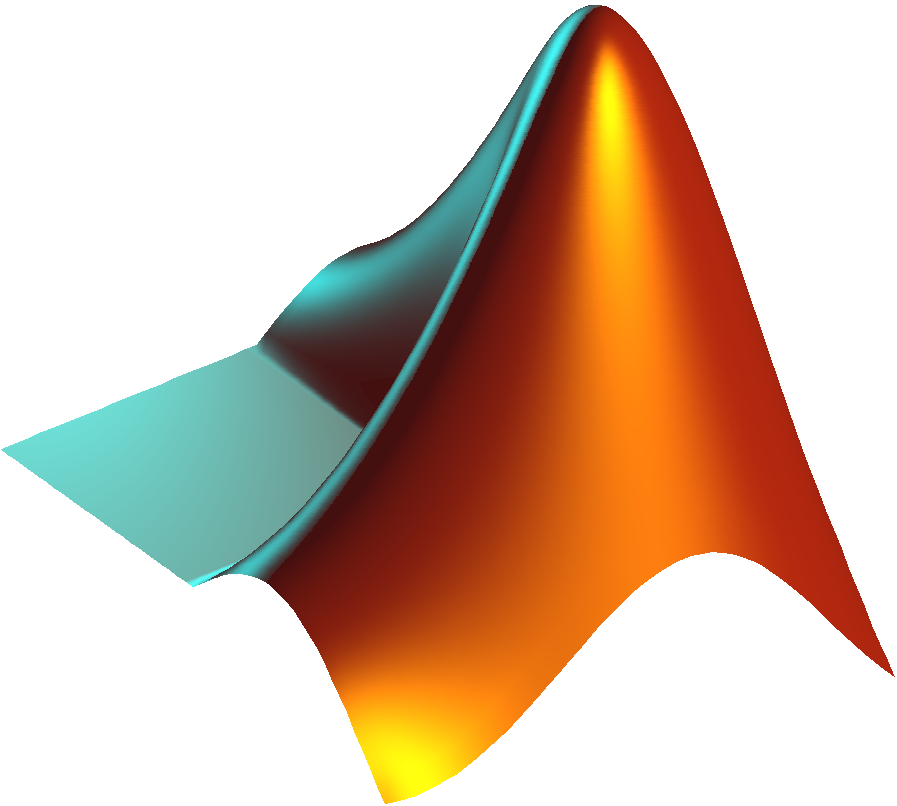 Chapter 4 
Two-Dimensional Plots
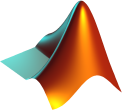 CHAPTER 4
Outline
Introduction
The plot Command
The fplot Command
Plotting Multiple Graphs In The Same Plot:
 Using the plot Command
 Using the hold on and hold off Commands         
Plotting Multiple Plots In The Same Figure By Using The subplot Command
Formatting a Plot
Sunday, November 06, 2016
Matlab Lab
2
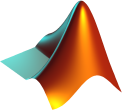 CHAPTER 4
Introduction
Plots are a very useful tool for presenting information. 
MATLAB has many commands that can be used for creating different types of plots.
In this chapter we will describe how MATLAB  can be used to create and format many types of two-dimensional plots.
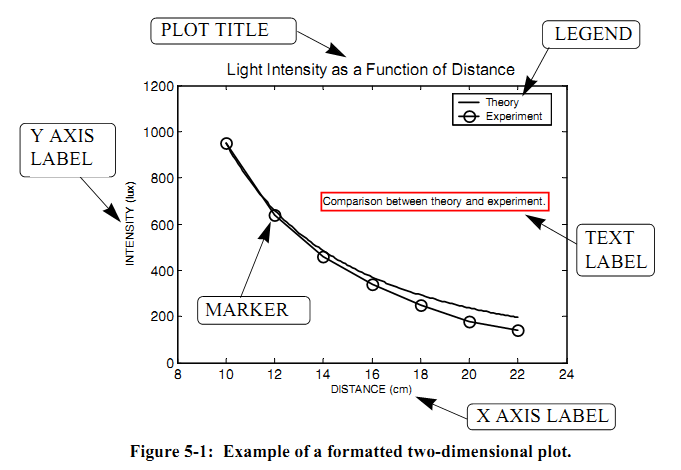 Sunday, November 06, 2016
Matlab Lab
3
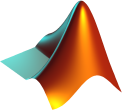 CHAPTER 4
4.1 THE plot COMMAND
The plot command is used to create two-dimensional plots.





The arguments x and y are each a vector (one-dimensional array).
The two vectors must have the same number of elements.
When the  plot command is executed, a figure is created in the Figure Window.
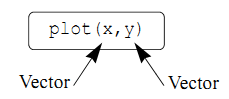 Sunday, November 06, 2016
Matlab Lab
4
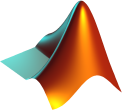 CHAPTER 4
4.1 THE plot COMMAND
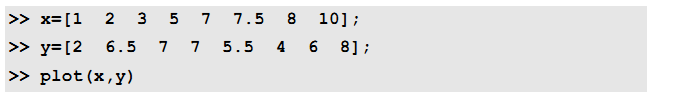 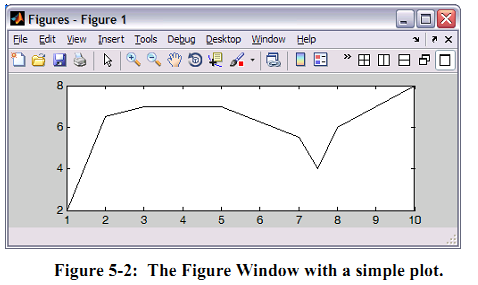 Sunday, November 06, 2016
Matlab Lab
5
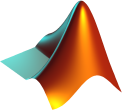 CHAPTER 4
4.1 THE plot COMMAND
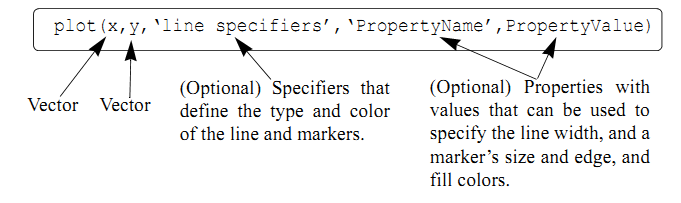 Sunday, November 06, 2016
Matlab Lab
6
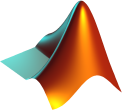 CHAPTER 4
4.1 THE plot COMMAND
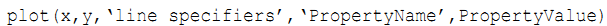 Line Specifiers:
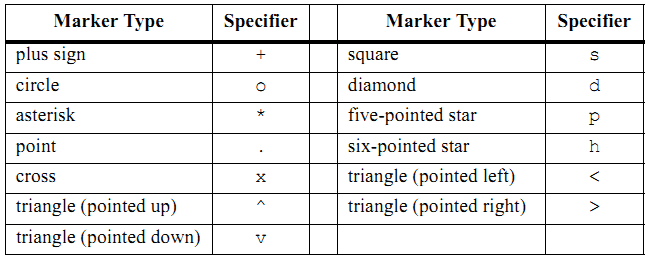 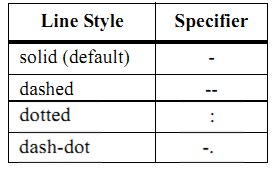 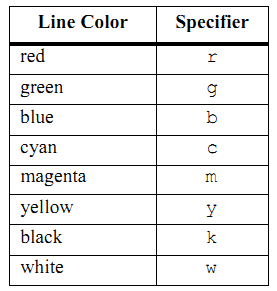 Sunday, November 06, 2016
Matlab Lab
7
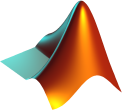 CHAPTER 4
4.1 THE plot COMMAND
Notes about using the specifiers:
• The specifiers are typed inside the plot command as strings.
• Within the string the specifiers can be typed in any order.
• The specifiers are optional. This means that none, one, two, or all three types can be included in a command.
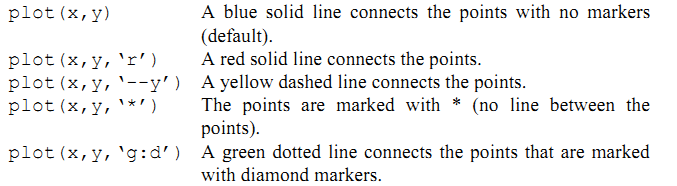 Sunday, November 06, 2016
Matlab Lab
8
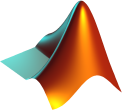 CHAPTER 4
4.2 THE fplot COMMAND
The fplot command plots a function with the form  y=f(x)  between specified limits.
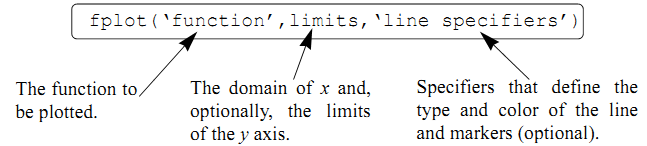 function:   The function can be typed directly as a string inside the command and can be typed as a function of any letter.
	Example:  8*x^2+5*cos(x)
limits:   The limits argument is a vector  with two elements that specify the domain of x [xmin,xmax], or a vector with four elements that specifies the domain of x and the limits of the y-axis [xmin,xmax,ymin,ymax].

line specifiers:   The line specifiers are the same as in the  plot command.
Sunday, November 06, 2016
Matlab Lab
9
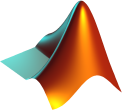 CHAPTER 4
4.2 THE fplot COMMAND
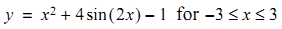 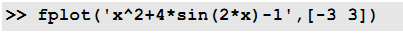 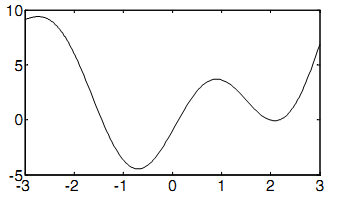 Sunday, November 06, 2016
Matlab Lab
10
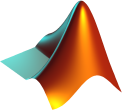 CHAPTER 4
4.3 PLOTTING MULTIPLE GRAPHS IN THE SAME PLOT
4.3.1 Using the plot Command
Two or more graphs can be created in the same plot by typing pairs of vectors inside the plot command.
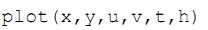 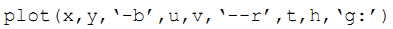 Sunday, November 06, 2016
Matlab Lab
11
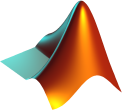 CHAPTER 4
4.3 PLOTTING MULTIPLE GRAPHS IN THE SAME PLOT
4.3.1 Using the plot Command
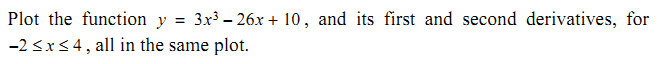 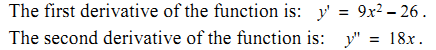 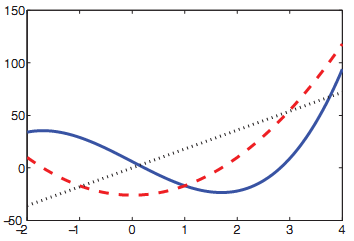 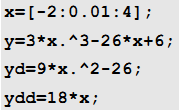 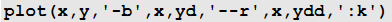 Sunday, November 06, 2016
Matlab Lab
12
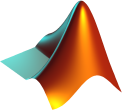 CHAPTER 4
4.3 PLOTTING MULTIPLE GRAPHS IN THE SAME PLOT
4.3.2 Using the hold on and hold off Commands
To plot several graphs using the hold on and hold off commands, one graph is plotted first with the plot command.
Then the hold on command is typed. This keeps the Figure Window with the first plot open, including the axis properties and formatting if  any was done. 
Additional graphs can be added with plot commands that are typed next. 
The hold off command stops this process.
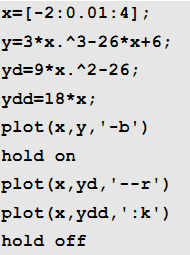 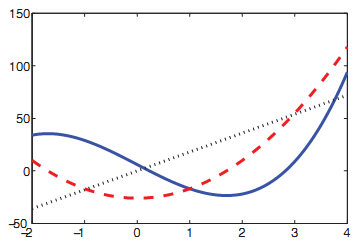 Sunday, November 06, 2016
Matlab Lab
13
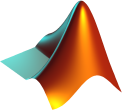 CHAPTER 4
4.3 PLOTTING MULTIPLE GRAPHS IN THE SAME PLOT
4.3.2 Using the hold on and hold off Commands
To plot several graphs using the hold on and hold off commands, one graph is plotted first with the plot command.
Then the hold on command is typed. This keeps the Figure Window with the first plot open, including the axis properties and formatting if  any was done. 
Additional graphs can be added with plot commands that are typed next. 
The hold off command stops this process.
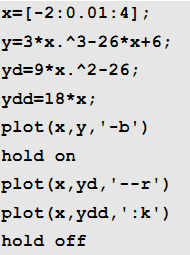 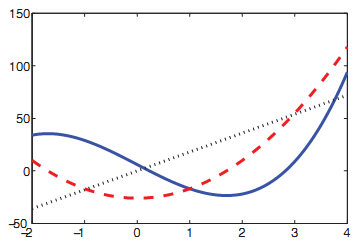 Sunday, November 06, 2016
Matlab Lab
14
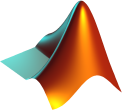 CHAPTER 4
4.4 PLOTTING MULTIPLE Plots IN THE SAME Figure by Using the subplot Command
It can sometimes be useful to display multiple plots on the same  figure for comparison. 

This can be done using the subplot function, that takes arguments for number of rows of plots, number of columns of plots, and plot number currently being plotted:

                       subplot (nrows,ncols,plot_number)
Sunday, November 06, 2016
Matlab Lab
15
CHAPTER 4
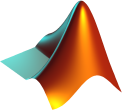 4.4 PLOTTING MULTIPLE Plots IN THE SAME Figure by Using the subplot Command
Example:
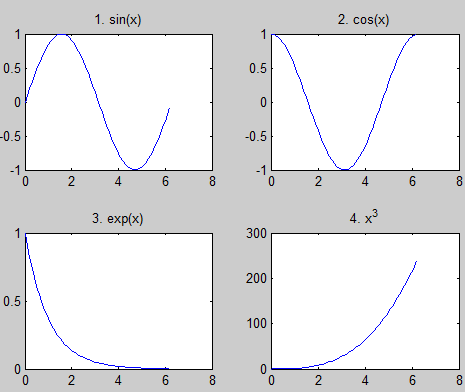 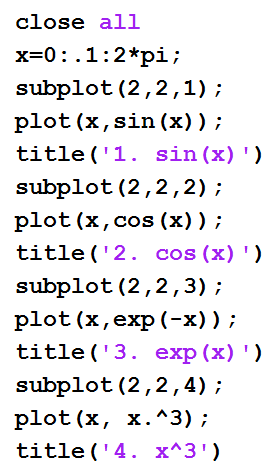 Sunday, November 06, 2016
Matlab Lab
16
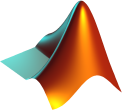 CHAPTER 4
4.5 FORMATTING A PLOT
    Formatting a Plot Using Commands
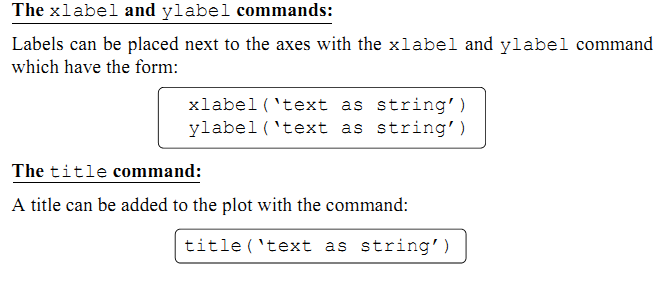 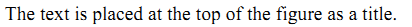 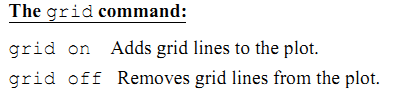 Sunday, November 06, 2016
Matlab Lab
17